2020 IPPC NROs Workshop
NRO new webpage
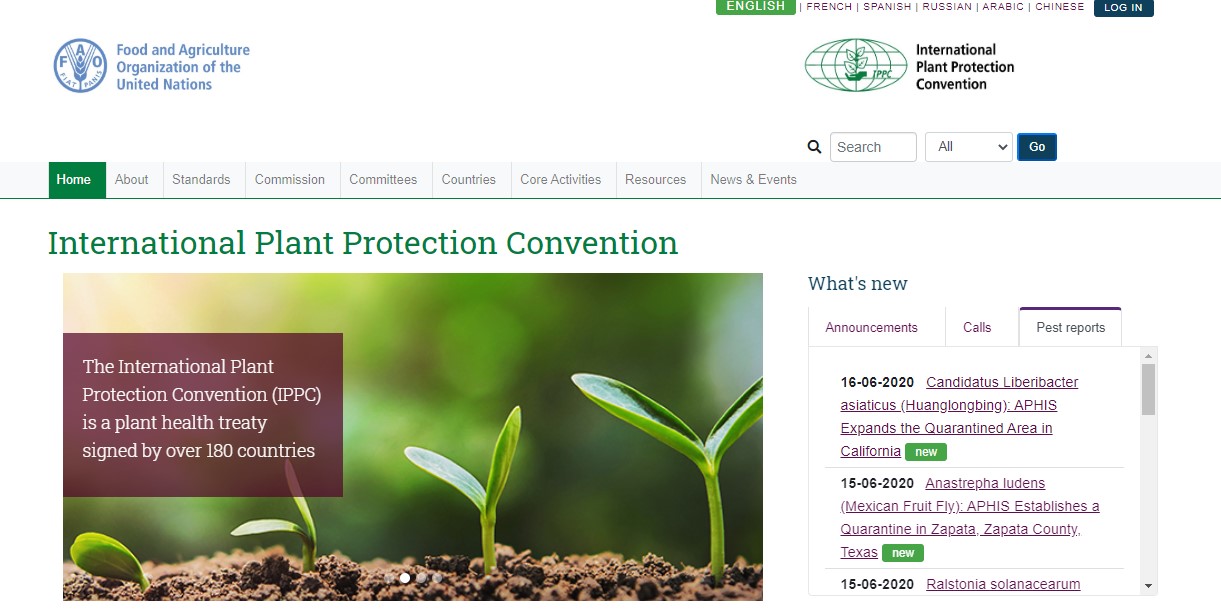 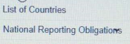 [Speaker Notes: To show how to find NROs page on new IPP]
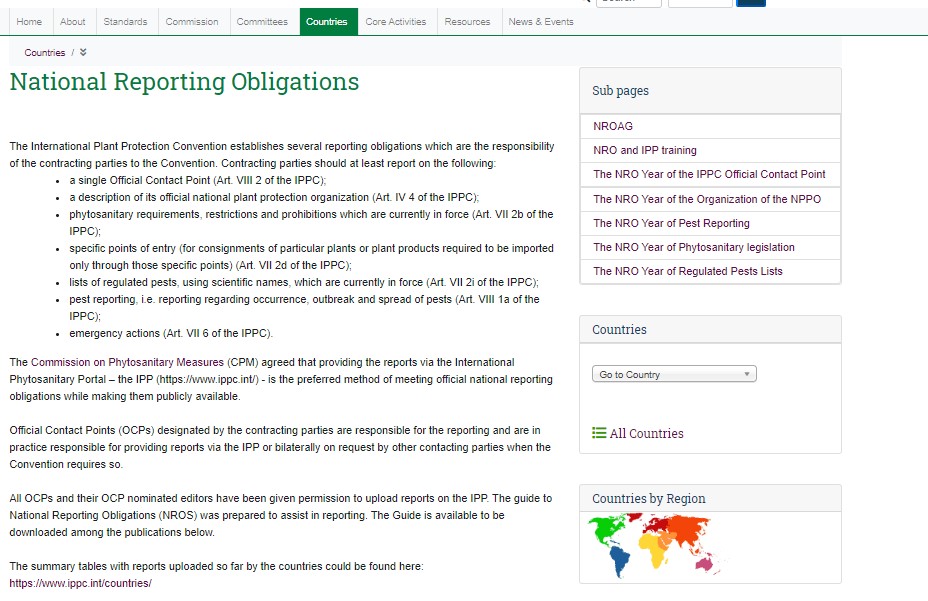 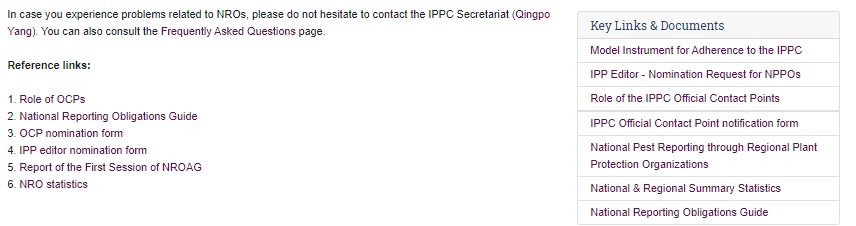 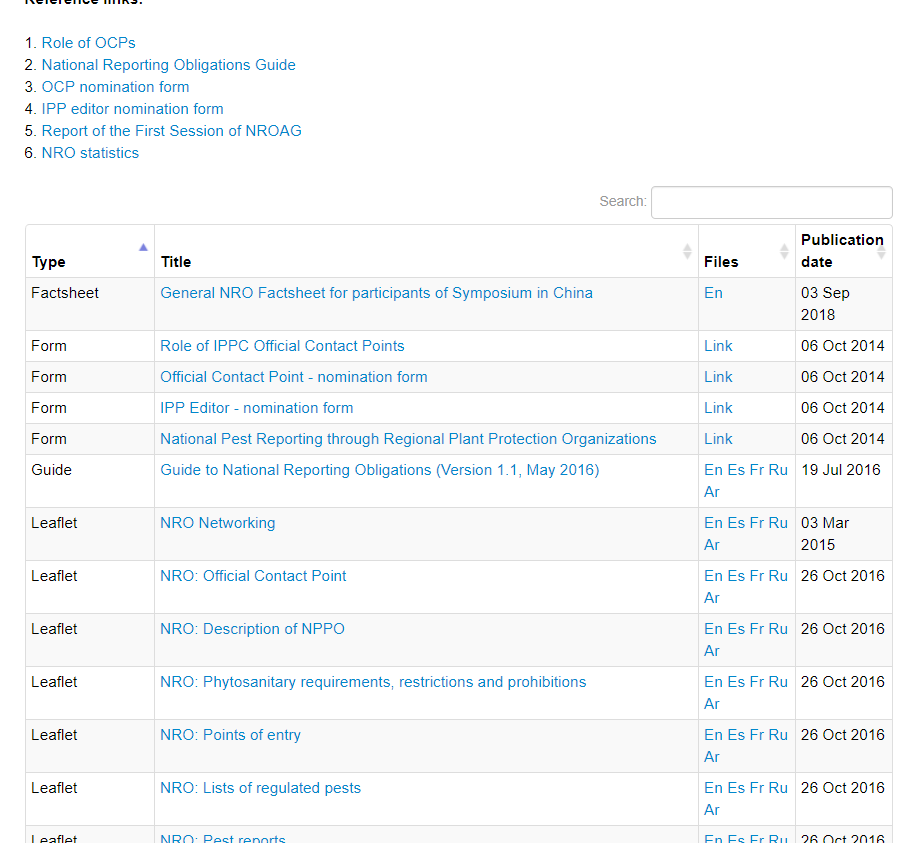 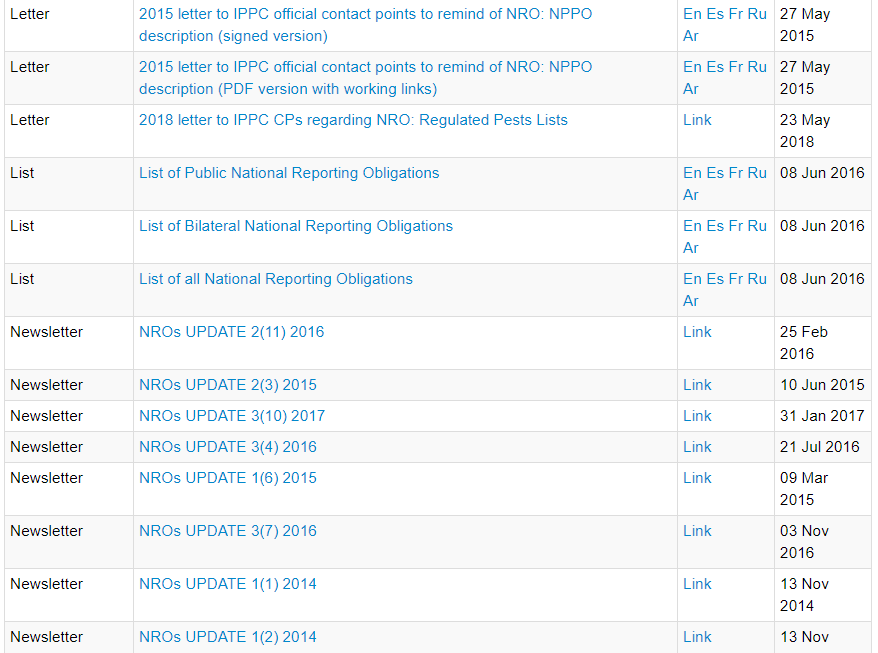 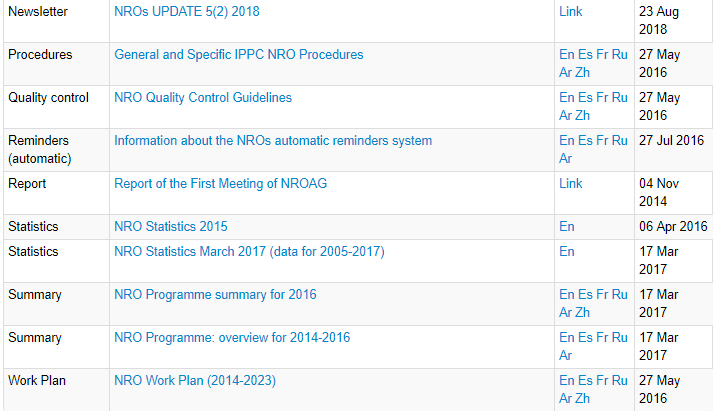 Contacts
IPPC Secretariat

Email: ippc@fao.org  

Qingpo Yang, Associate Professional Officer: Qingpo.yang@fao.org

Paola Sentinelli, IPPC Knowledge Manager: paola.sentinelli@fao.org 


Web:
www.fao.org
www.ippc.int
www.fao.org/plant-health-2020
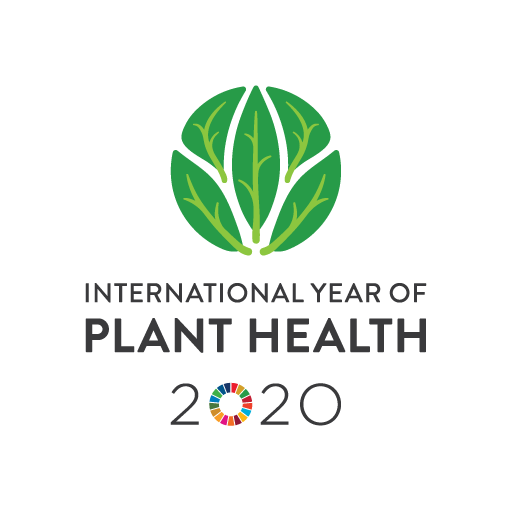 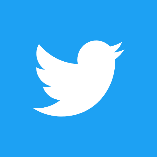 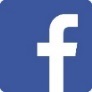 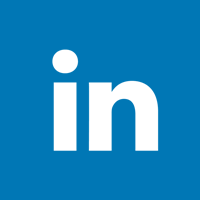 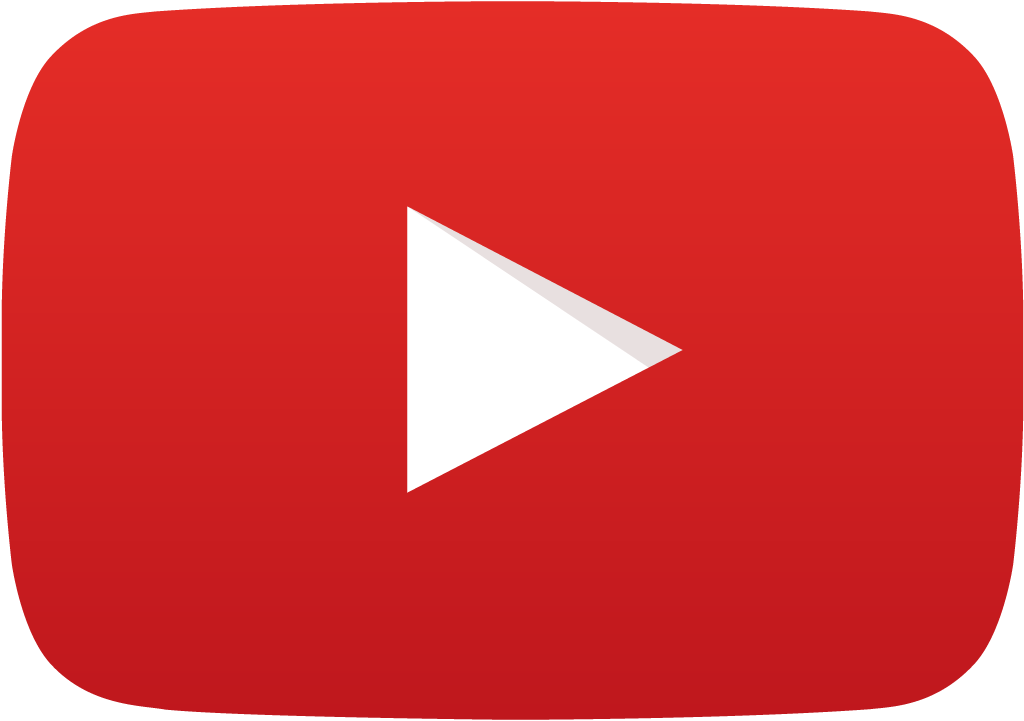